EelDeal2030#
Paul Brotherton, Wetlands International Europe
>1 million barriers in European rivers
1 every 1.5 km in the most densely populated countries
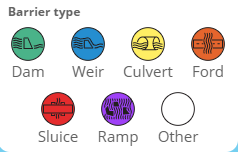 Amber Barrier Atlas
2
Better Implementation & Integration
Policy tools for free-flowing rivers
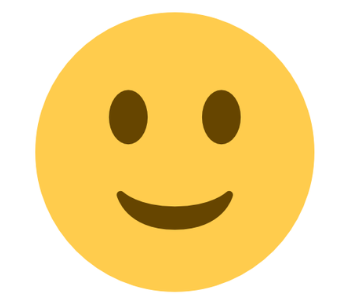 European Maritime, Fisheries and Aquaculture Fund

Common Agriculture Policy

Water Framework Directive


Nature Restoration Law
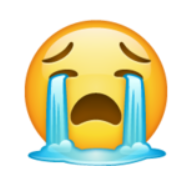 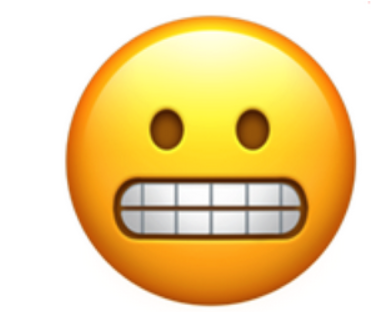 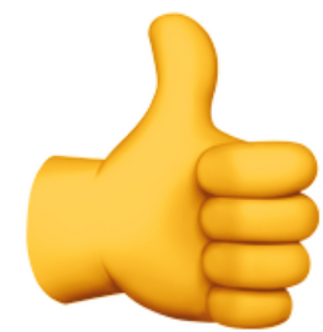 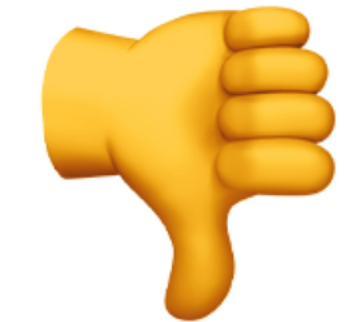 3
Better Implementation Water Framework Directive
The Final Sprint for European Rivers
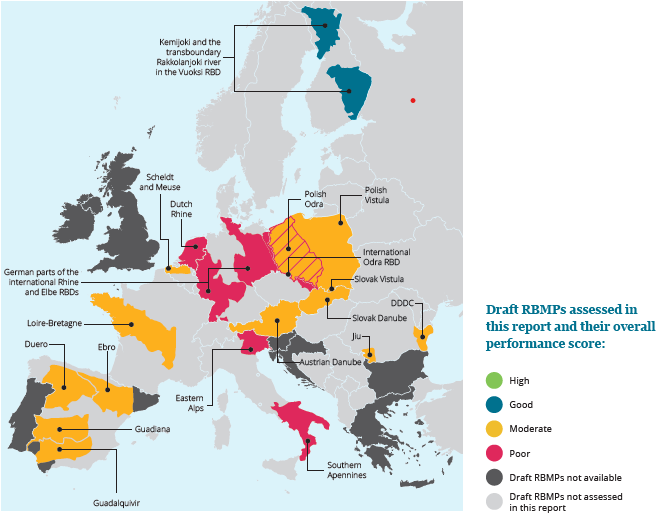 By 2027 deadline:
90% of river basins studied will still be unhealthy
2 of 21 river basins might see good health by 2027
4
Better Integration
Water Framework Directive – Birds & Habitats Directives
EC 2019 overview: 2nd RBMPs will not bring significant progress status of protected areas
3rd RBMPs - Insufficient:
Resources
Capacity
Time to assess RBMPs
Integration conservation objectives RBMPs
Coordination

Limited knowledge water requirements species & habitats

Economic interests higher priority
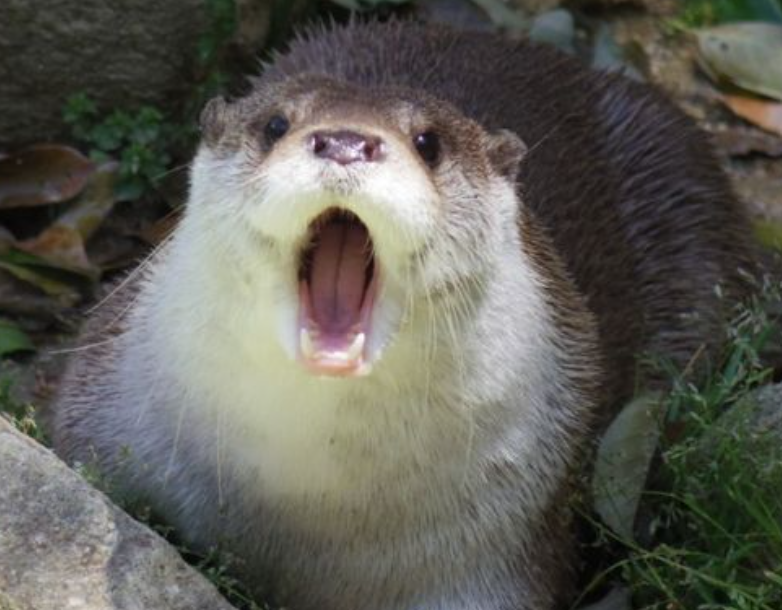 5
25,000 km Free-flowing rivers target by 2030
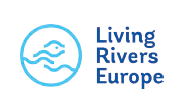 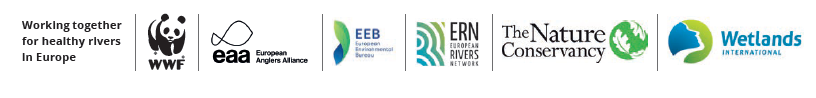 Pros
Focus on longitudinal and lateral connectivity
Legally binding action plan – inventory and removals 
Accelerate WFD, Bird & Habitats Directives + Eel Regulation
Reorient from adapting existing barriers to complete removal

Cons
Only 2% of EU rivers
Not legally binding
No additionality to measure already proposed (RBMPs)
6
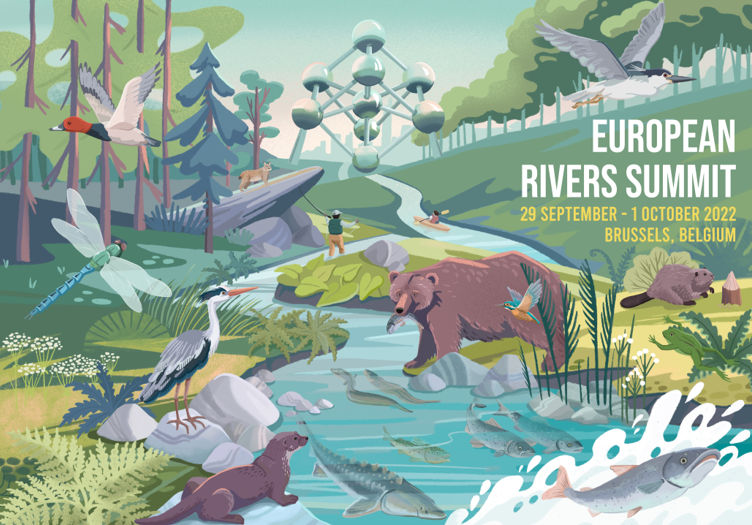 European Rivers Summit - Brussels
September 29 – 1 October
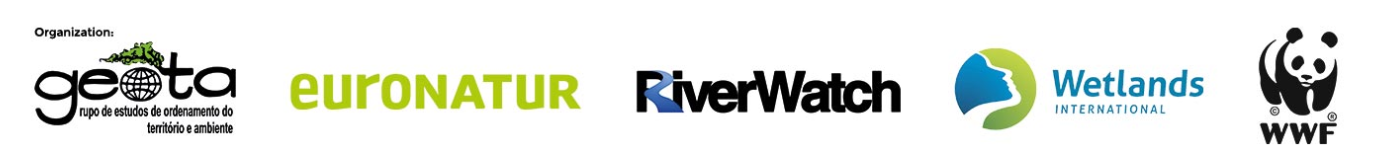 7
Thank you!
Paul.Brotherton@wetlands.org
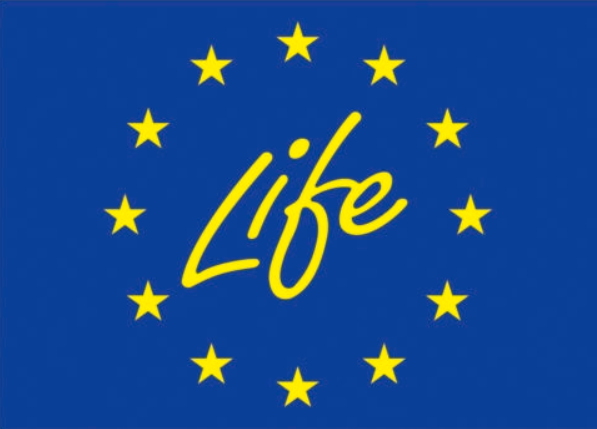